Escuela Normal de Educación Preescolar.
Ciclo escolar 2020-2021
Curse:  English B2+ Online
LEARNING EVIDENCE UNIT 2
Teacher: Mayela Alejandra del Carmen Gaona García
Students: 
Dibeth Atziri Carreón
Samara Kereny Robledo Cortés. 
2021/05/28
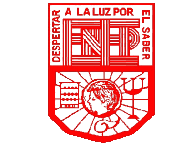 Aim: 
Give students practice using the contents of unit 10 of the ELL platform. Ss will talk about hopes and expectations for your future life(some things to consider money, job, personal growth, love, etc.),  in conjunction with what you will be doing or will have done by a certain point in time.
Preparation: 
Student will work in pairs.
Students will present a creative conversation about their future.
Students will include in their conversation content of unit 10 of the ell platform (grammar, vocabulary and expressions)
Materials: 
Creative video with your conversation practice
Class organize:
C o n v e r s a t i o n
About our
u
t
u
r
F
e
*Kereny doing homework*
Dibeth: Hey Kereny, I had the weirdest dream. 
Kereny: Really? What did you dream?
Dibeth: I dreamt about my future. That I dropped out of college and decided to become an opera Singer for all of eternity. It was crazy
Kereny: *laughing* that is definitely crazy, it doesn’t sound like you.
Dibeth: I know, it got me thinking about my future though. Do you ever think about your future?
Kereny: oh yeah, all the time!
Dibeth: so, what will you be doing in the future? Will you be a preschool teacher?
Kereny: It’s ironic that I’m studying this career because no, I will not be a preschool teacher in the future. After I graduate, I want to study a new career.
Dibeth: wow, what career will you be studying after this one?
Kereny: graphic design! It’s my passion. And i will be a graphic designer in the future.
Dibeth: that sounds so interesting. So why don’t you get out of this career?
Kereny: I’ll have to finish it for my parents. That’s life, i guess. So, what about you? Will you be a preschool teacher?
Dibeth: oh definitely. I love this career and I will be teaching in a few years. But after we graduate, i want to travel the world and see new places. By the time that i become a teacher, I will have visited lots of places around the world.
Kereny: gosh that sounds like fun! Where will you go?
Dibeth: I’ll be going to Hawaii first. I want to live by the beach and since my skin is so pale, i could get a tan. I’ll also be swimming in between the coral reef every day, it will be Paradise.
Kereny: oh yes, that sounds lovely! I wish we could get out of here right now and do all of that!
Dibeth: so how do you see yourself as a person in the future? You know, like personal growth.
Kereny: I’m definitely going to be mentally unrecognizable. When you see me again, I’ll blow you away with my maturity. What about you?
Dibeth: I will be same, very sensitive, witty and going at my own pace.
Kereny: that sounds just like you. And your love life? Do you plan on getting married and having a family?
Dibeth: I would like to get married but it also doesn´t matter if i dont get married! I will be doing okay with or without a partner. I won’t have kids though, they’re not really a priority to me.
Kereny: I understand. I feel the same way. I’ll get married, i know it but i will not be having any children, they´re just not for me. Plus, imagine all those crazy hormones you would be having if you were pregnant.
Dibeth: I know right! It’s definitely not for me. But you know what is a good idea, we must start saving up money for our future life.
Kereny: I agree. I will have a retirement plan in the way way future, and for that i must save money. 
Dibeth: if we start now, we’ll have been ahead of the game in a few years! Our money will be safe and sound and we´ll be relaxing at the beach. 
Kereny: and it’s all going to be worth it.
Dibeth: yes! But for now, I’m hungry! I will make some pancakes; would you like some?
Kereny: oh yes please, I’ll be having mine with chocolate chips
Dibeth: great choice.
https://drive.google.com/file/d/1aISkBjwfRodnnQ-sqqlV4kBvBZmtyTqH
i
d
e
V
o